Farm Business Management: The Fundamentals of Good Practice
Peter L. Nuthall
Chapter 7
Investment Analysis: Recognizing Input–Output Timing
Understand the concepts of time and liquidity preference, and their implications for the analysis of investments.
 
Discover the relationship of time preference and the idea of discounting, and its opposite, compounding.
 
Learn about investment analysis relative to cost–benefit analysis, and the reasons for the differences between them.
 
Reflect on the concepts of intangible costs and benefits.
 
Obtain an awareness of the formulae and calculations used in time-dependent investment analysis.
 
Discover the criteria used in choosing between investments, and how to select the most appropriate criteria.
 
Learn about the income and expenditure items that must be included in a farm investment analysis relative to a cost–benefit analysis.
 
Appreciate the nature of costs and benefits in farm investment analysis, and their impacts on analysis methods.
The Value of Time
Time is money and other benefits.
 
Consumers prefer to obtain benefits earlier rather than later, that is they have a time preference. To give up immediate consumption, compensation is required. 
 
Liquidity preference: some investors have surplus funds and others require cash, creating a supply and demand for cash. Bidding gives rise to an interest rate. 
 
The higher the rate, the more money is supplied. The lower the rate, the more money is demanded. 
 
Overall, unless investors obtain sufficient interest and/or get a good return for delaying consumption (investment), farm development will not occur.
Deciding How Much Should Be Invested in Different Time Periods
Depends on the rate of time preference relative to the return from investing.





Reality involves many years and therefore produces a multi-dimensional graph.
 Iso-utility curves reflect rate of time preference. Maximum utility is at tangency.
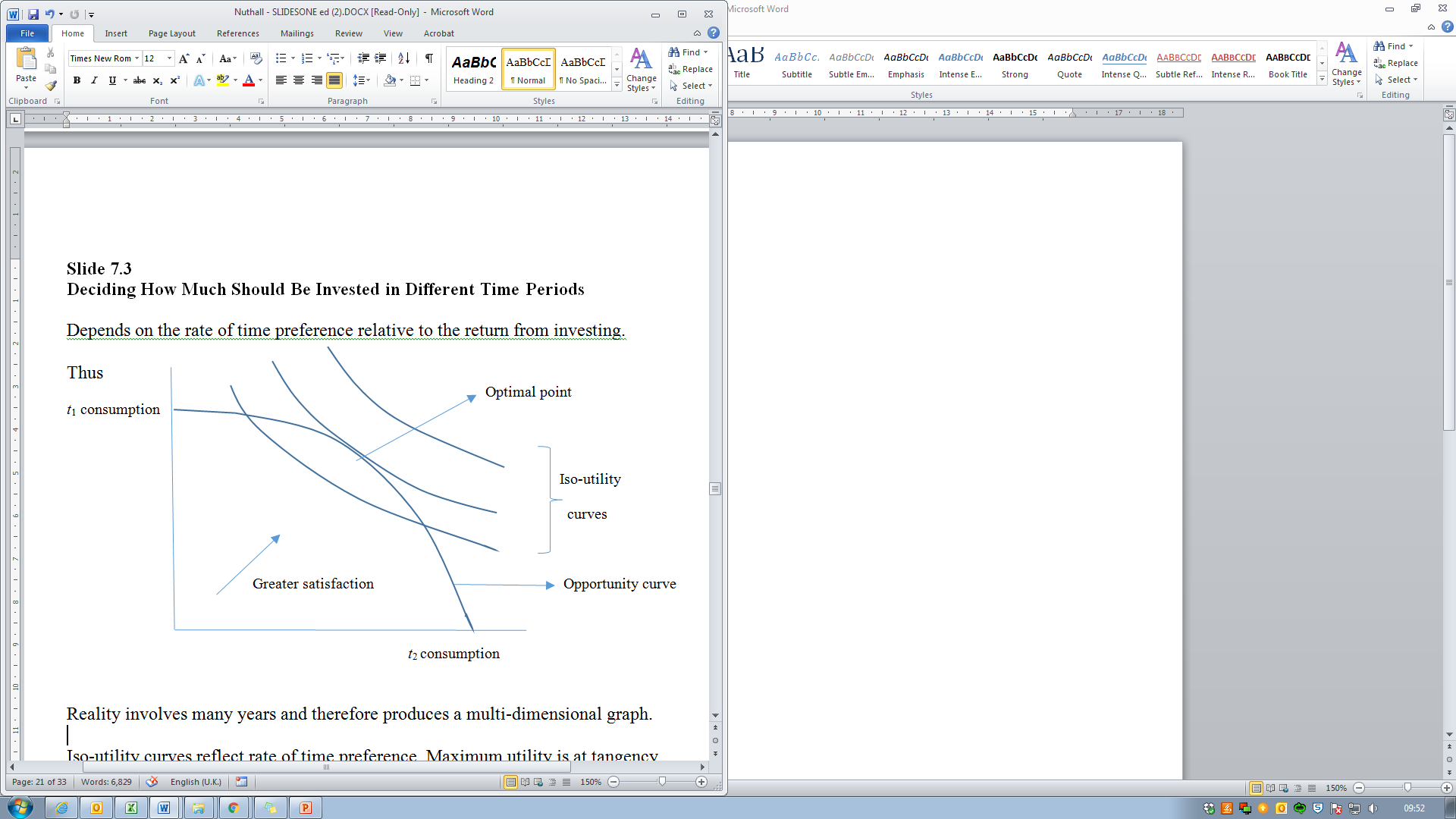 Discounting
Investments involve costs and returns flowing over many years.
 
Time preference means that the yearly net return cannot simply be added up because flows in different years are not comparable.
 
To provide a single summarizing value, adjust each year’s flows to become comparable.
 
Adjustment involves discounting each value using the rate of time preference relative to each value’s year of occurrence.
 
Add discounted values and compare the sum for each alternative investment.
Discount Factor
The discount factor relates to a decision maker’s rate of time preference as exemplified in the slope of time-based iso-utility curves.
Thus:






Discount factor = r / q on average: proportion to discount future consumption to be equivalent to current consumption utility.
Reality is a multi-period surface. Market interest rate reflects the community rate.
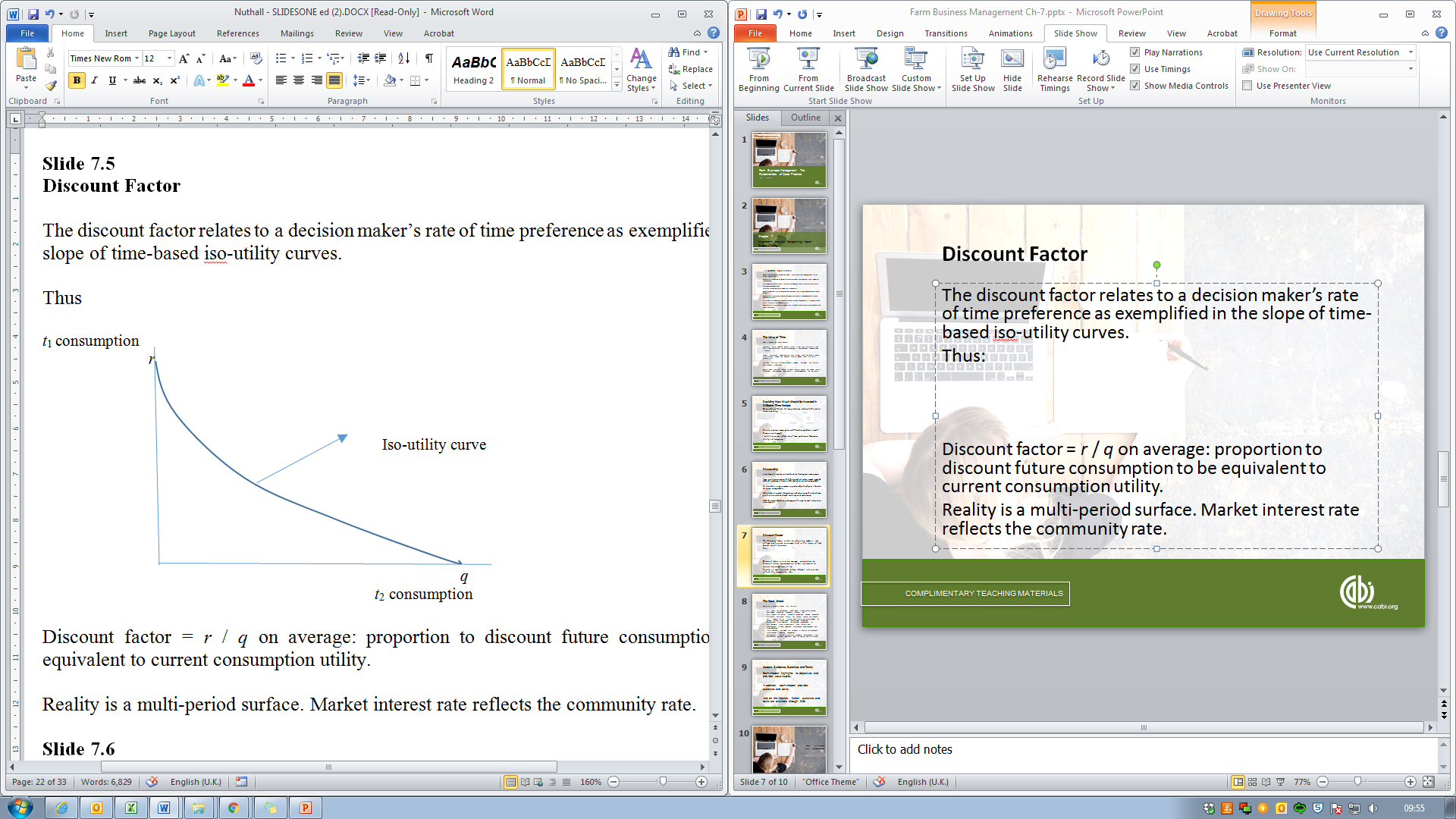 Investment Analysis Relative to Cost–Benefit Analysis
Investment analysis: an assessment from an individual investor’s point of view.
 	Investment analysis involves what are called primary costs and returns (cash flows that impact on the individual’s cash situation).

Cost–benefit analysis: an assessment from society’s point of view (sometimes called the benefit–cost analysis, but costs come before benefits).
 	Cost–benefit analysis involves both primary and secondary costs and returns (impacts indirectly stemming from the investment, e.g. local road damage from an irrigation scheme, leisure benefits from an irrigation dam).
 
Subsidies: If society (or public) return is positive, but not private, subsidies might be in order.
 
Intangibles: Factors other than cash costs and returns (e.g. aesthetics of a dam) may need to be included. Various measuring devices are available (e.g. contingent valuation).
Criteria for Choice Between Alternative Investments
Payback period: the time before all costs are recovered. Commonly used. Problem with the payback period is that it does not allow for cash beyond the period. 
 
Average return on investment: the sum of net returns as a fraction of the investment. Problem with return on investment is that time is not taken into account.
 
Net present value (or worth): the sum of discounted costs and returns. No simple problems occur because it allows for all years and for time preference.
 
Conclusion: to assess alternative investments use the net present value, or variants on the main theme.
Investment and Cost–Benefit Formula (1)
Various formulae are available for assisting in investment analyses.
 
Present value (P) of a value (S) in the future where i is the discount rate and n the year of S:



The factor  		is referred to as the discount factor.
 
Tables available for various times and interest rates for quick reference in calculating net present value.
 
Spreadsheets usually offer this and other related formulae as built-in functions.
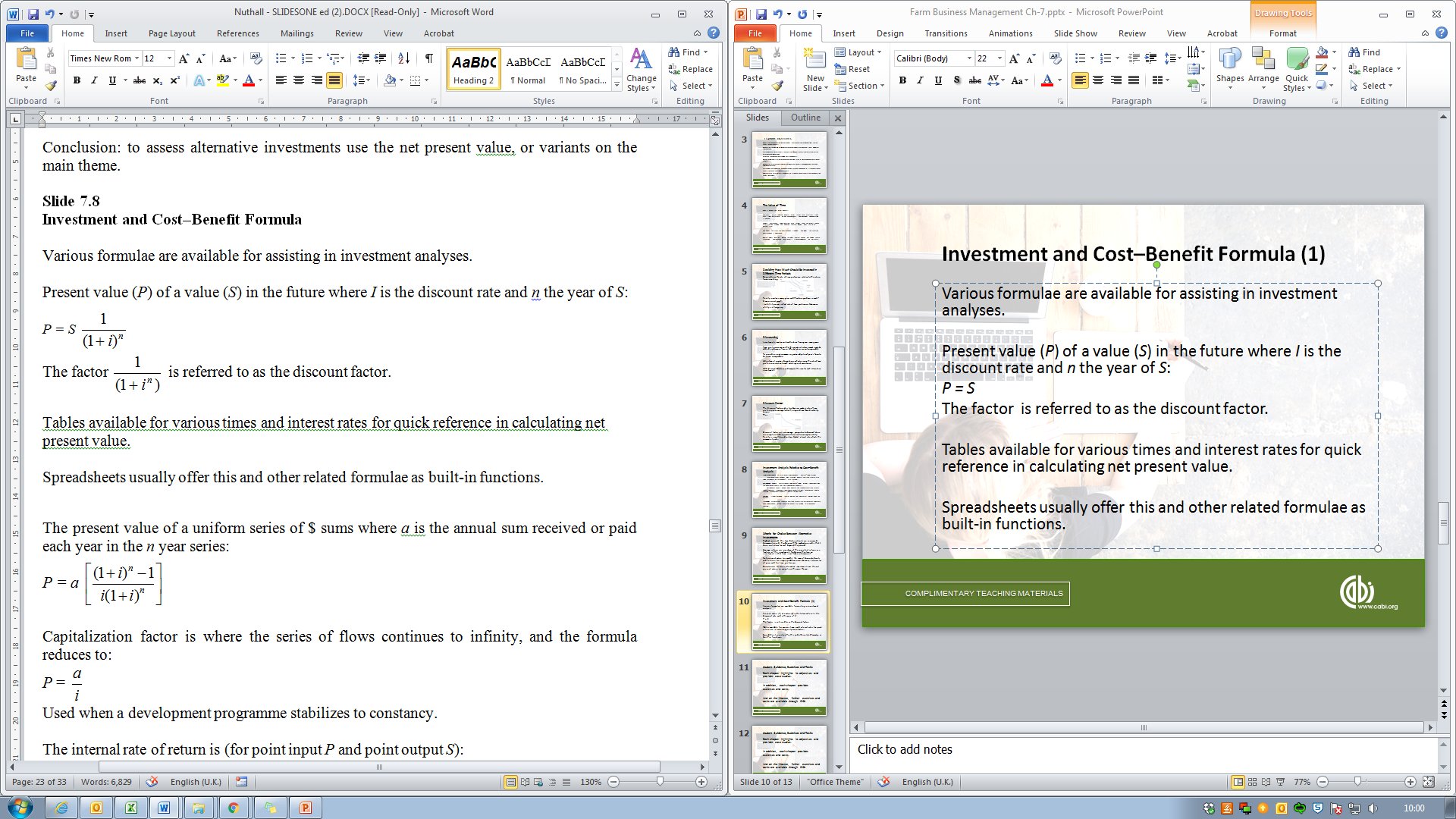 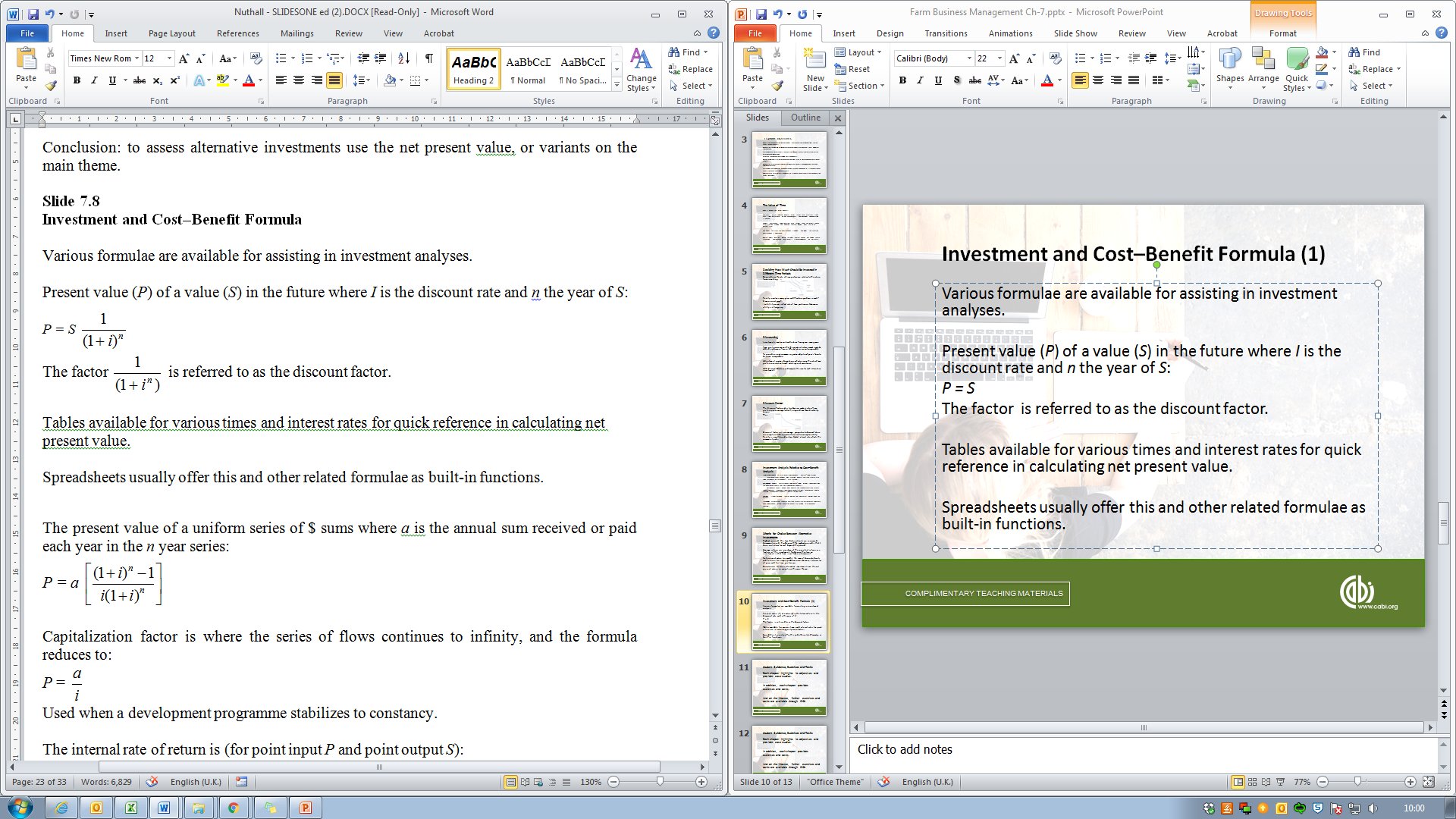 Investment and Cost–Benefit Formula (2)
The present value of a uniform series of $ sums where a is the annual sum received or paid each year in the n year series:


 
Capitalization factor is where the series of flows continues to infinity, and the formula reduces to: 


Used when a development programme stabilizes to constancy.
 
The internal rate of return is (for point input P and point output S):



This is the correct equivalent to the rate of return on an investment.
 
Many other useful formulae are available based on these core formulae.
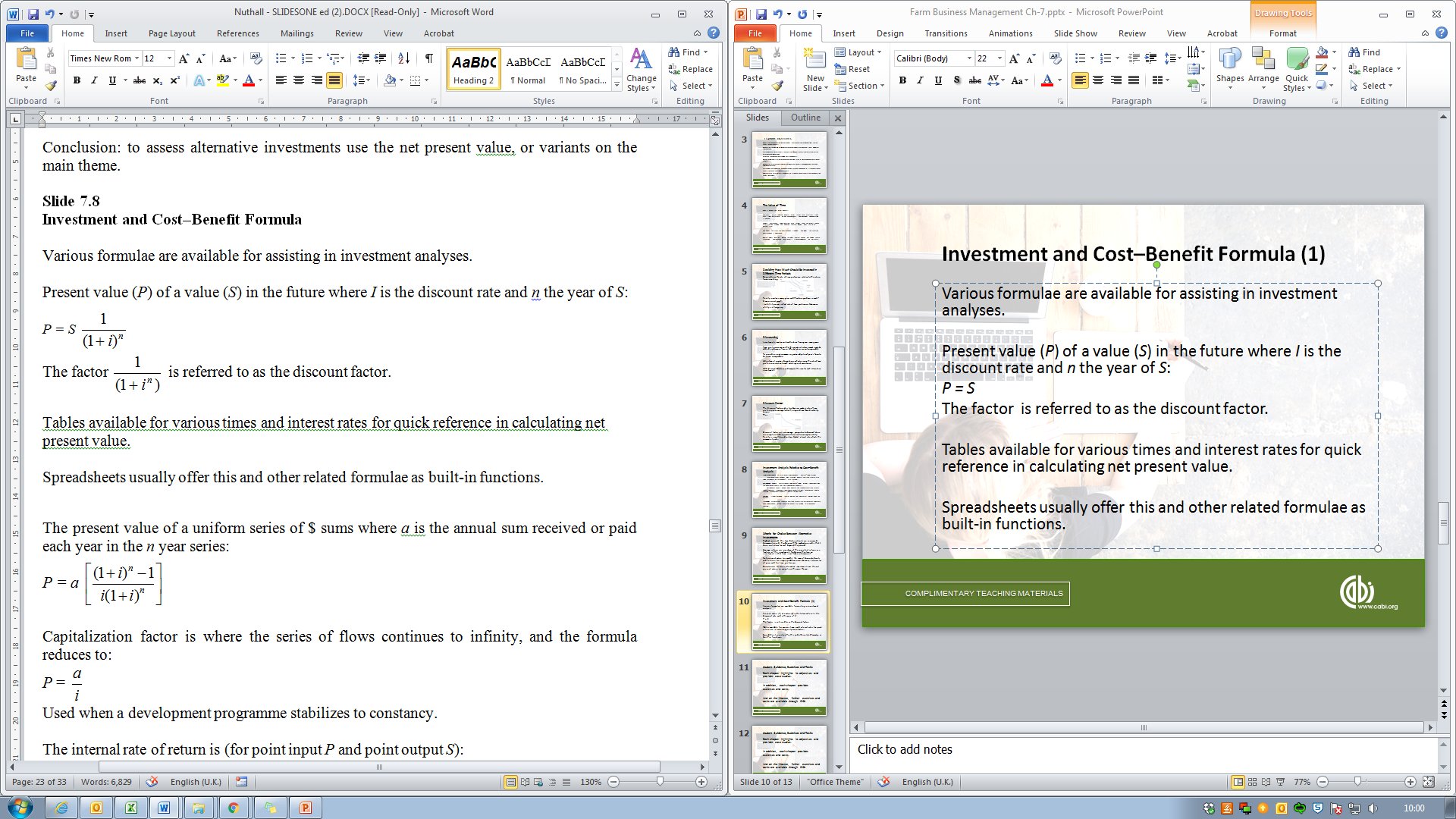 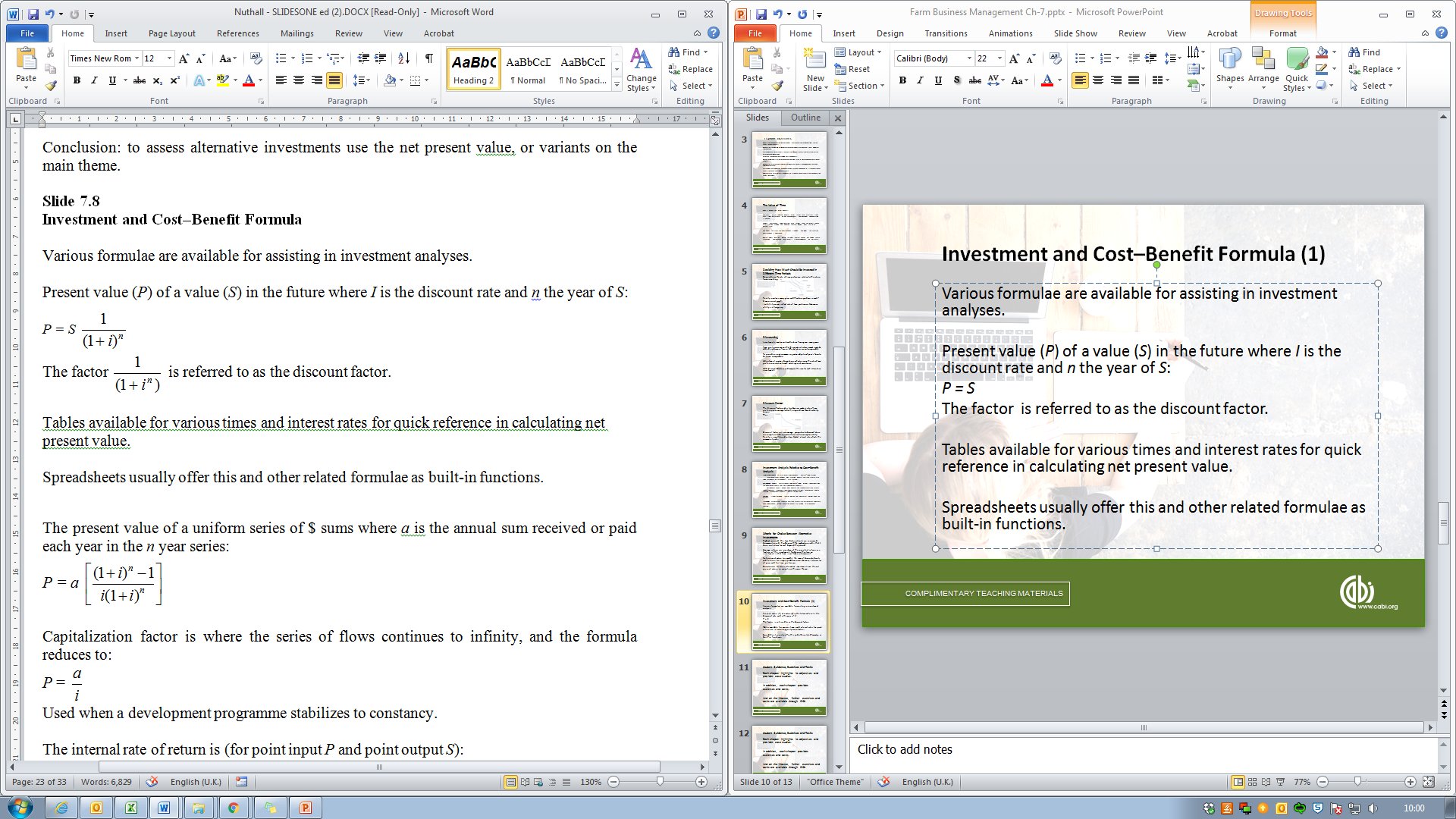 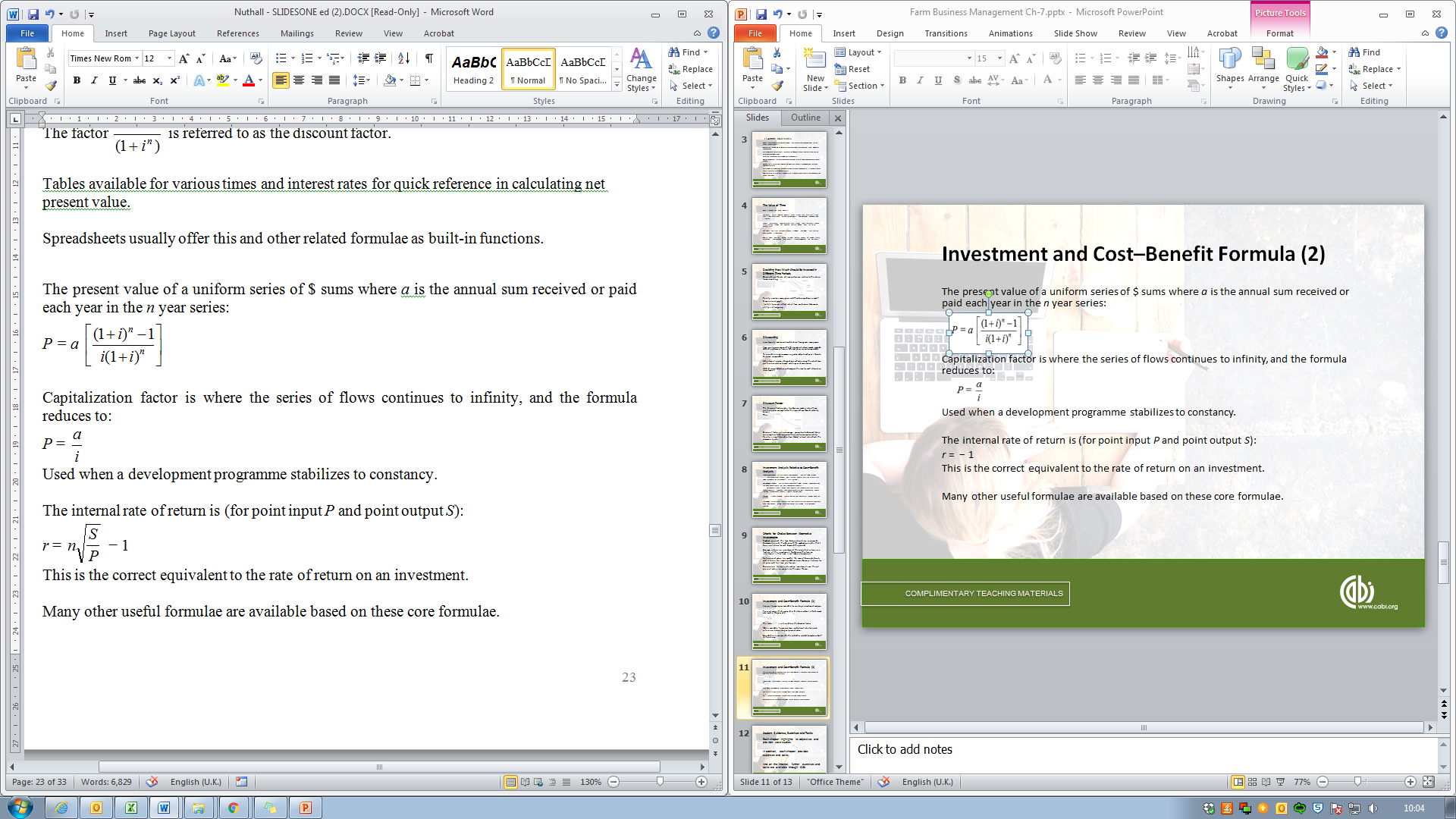 Characteristics of Farm Investments
Analysis must allow for the nature of primary production investments, including:
•	Period over which investment is occurring: usually different each year.
•	Period over which the return from the investments is increasing (but existing profit may initially decline and then return).
•	Period over which the operating costs increase.

Finally, the new system stabilizes and the cash flows settle down to constant flows, except for the normal ups and downs of the random variables.
Criteria that Allow for the Changing Costs and Returns up to, and then Including, Stability
Net present value (or worth) = V – C
where V is the sum of the discounted stream of returns and C is the sum of the discounted stream of costs.
Once stability occurs, the stable net return is capitalized and the capital value discounted back to the present.
Project is worthwhile if the net present value ≥ 0.
Investment ratio = V / C.
Project is worthwhile if V / C ≥ 1.
Internal rate of return = the rate of discount that gives V = C.
Project is worthwhile if the internal rate of return is greater than or equal to competing interest rates (e.g. government bonds).
Calculating the Internal Rate of Return
Because of the power terms in the equations, an analytical solution is normally not possible. Use trial and error in the V and C calculations with different discount rates until V = C.
 Graphically:







Try high rate, then low discount rate, extrapolate to find V − C = 0. Continue experimenting until accurate.
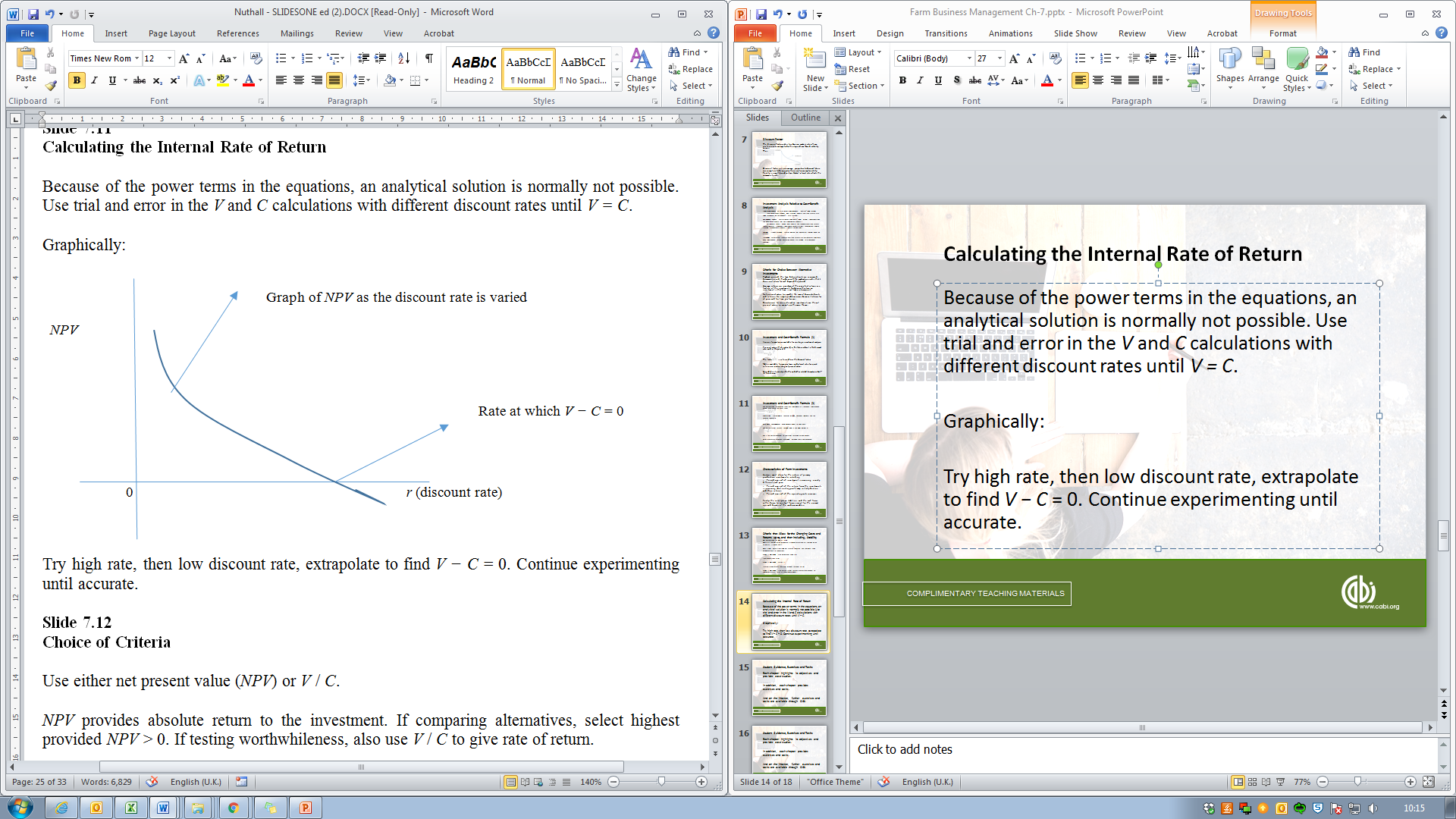 Choice of Criteria
Use either net present value (NPV) or V / C.
 
NPV provides absolute return to the investment. If comparing alternatives, select highest provided NPV > 0. If testing worthwhileness, also use V / C to give rate of return.
 
V / C gives the rate of return. Should be > 1 and the going rate for worthwhileness. If comparing alternatives, should be > 1 and the highest, but also consider NPV.
 
Internal rate of return (IRR) is popular, but it will only give the correct answer (achieves farmers’ goals) if the IRR is close to the rate of time preference.
 
With high rates of IRR, the more distant costs and returns are disadvantaged because calculation is disproportionate and different from the time preference rate.
Characteristics of Criteria
Use a range of i to explore sensitivity because this may be quite stable and removes the need to select the ‘right’ rate.
 
An investment may be made up of units of production such as hectares of forest or numbers of animals.
Each unit has its own cash flow, which can be analysed.
 
If a unit is worthwhile (net present value > 0, V / C > 1), then the more units put on as quickly as possible, the more successful the investment (and vice versa).
 
But with quick and greater investment, internal rate of return and V / C will not change because they are rates.
Analysis Processes
Ex post study: take records from a completed investment and analyse them to explore profitability to guide future investment.
Ex ante study: budget out expected future costs and returns from a proposed project to decide whether to invest.
For investment analysis, use all the cash costs and returns including tax payments, interest on loans and repayment of debt (but not the debt itself, nor the objects purchased from debt). Do not include depreciation because it is not cash.
Choice of discount rate is problematic, so carry out sensitivity analyses. Decision maker must decide.
Uncertainty inclusion is complex. For high risk increase the discount rate and use conservative prices.
Planning horizon: use infinity if not selling, or the expected time of sale.
Thank You
Name:	 First Surname
Email: 	email@email.com